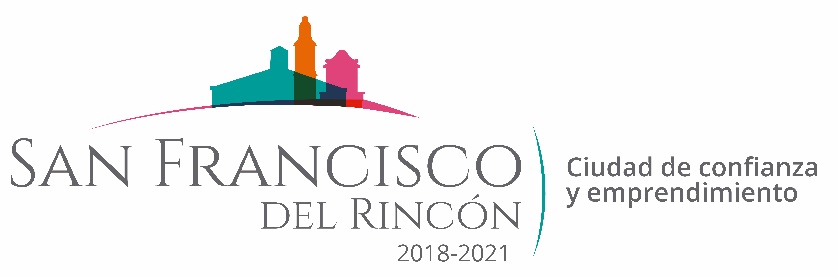 REPORTE MES DE ENERO
MAQUINARIA
TRABAJOS EN LA COMUNIDAD SAN JOSE DEL CORDERO
CONCEPTO
CANTIDAD
UNIDAD
FECHA INICIO
FECHA TERMINO
30/01/2020
1,770
28/01/2020
AMPLIAR CAMINO A LA COMUNIDAD EL MOGOTE
M2
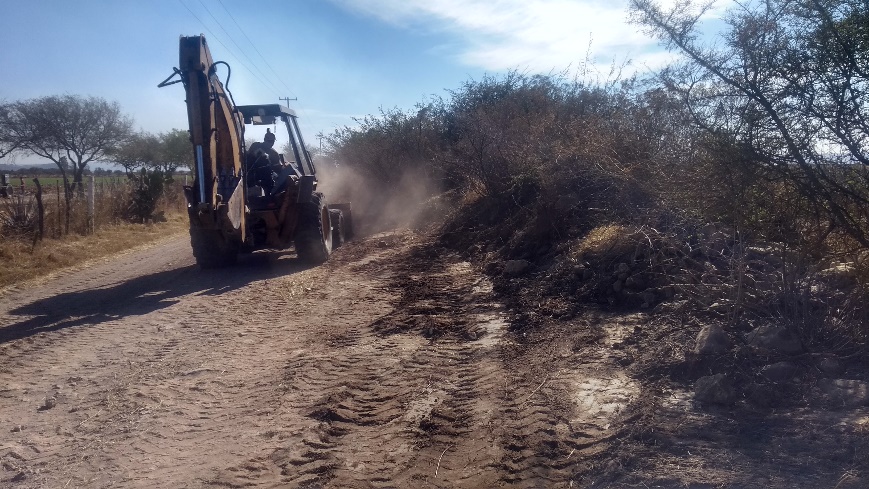 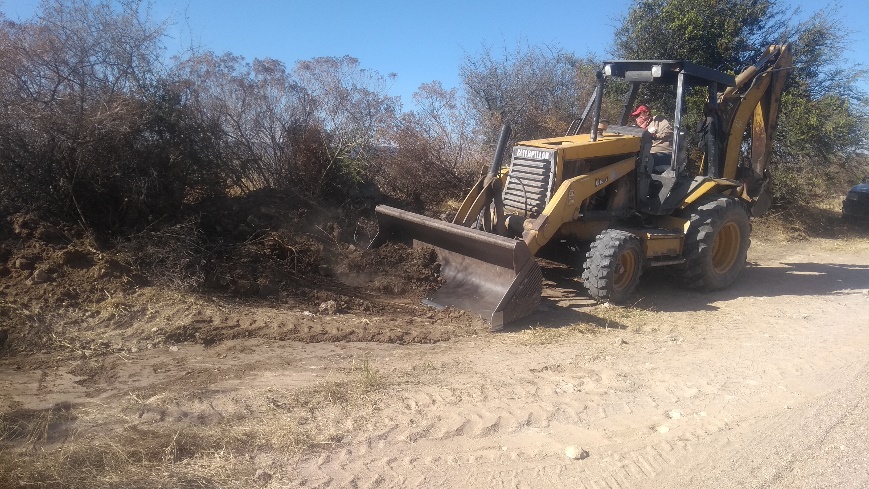 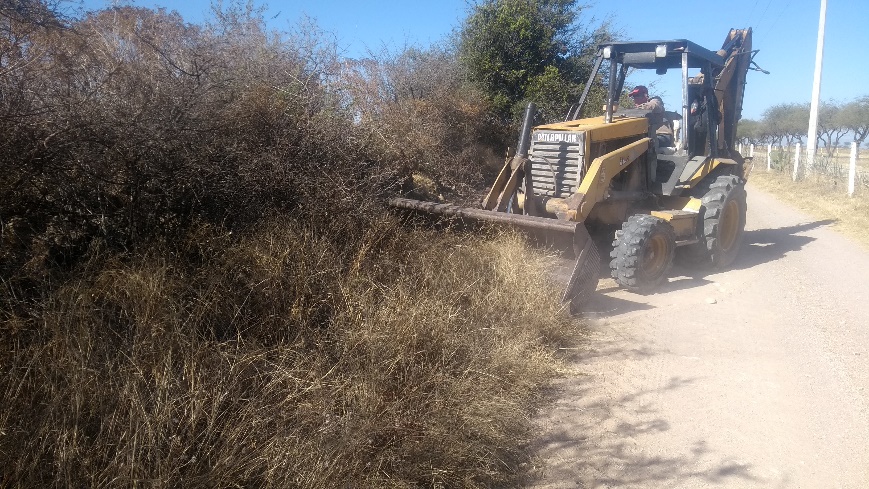 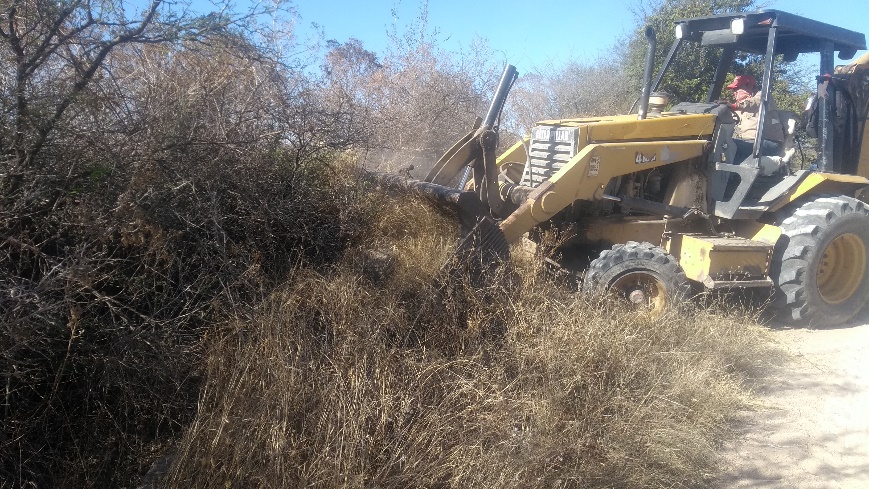